МАТЕМАТИКА 5. РАЗРЕД
РЈЕШАВАЊЕ ЈЕДНАЧИНА У ВЕЗИ СА САБИРАЊЕМ И ОДУЗИМАЊЕМ
ДА ПОНОВИМО:
Једначине облика:
                   x + a = b,      a + x = b                       a, b Є N0,   b ≥a
                         имају рјешење                               х = b – a
                 Непознати сабирак је једнак разлици 
                           збира и познатог сабирка.
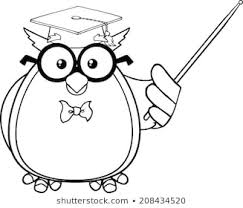 Једначине облика:        x - a = b,      a, b Є N0    имају рјешење   х = b + a
Непознати умањеник  једнак је збиру разлике и умањиоца.
Једначина обликаа – х = ba, b Є N0, a≥b
има рјешење          
  x = а - b 

               Непознати умањилац се добије 
              одузимањем разлике од умањеника.
Једначине у којима је непозната саставни дио сабирка, умењеника или умањиоца
Ријешимo једначину:
(45 178- x) + 539= 11 782
У овој једначини непозната X је саставни дио једног сабирка. Прво израчунајмо тај цијели сабирак:
45 178- x = 11 782 - 539
45 178 – x = 11 243
x = 45 178 – 11 243
x = 33 935
Провјера: (45 178 – 33 935) + 539 = 11 782
                   11 243 + 539 = 11 782
95.Ријеши једначине и провјери рјешење (Уџбеник стр. 81.)
а) ( x+1537 ) + 782 = 16 185
     x + 1537 = 16 185 – 782
     x+ 1537 = 15 403
     x = 15 403 – 1537
     x = 13 866
Провјера: (13 866 + 1537) + 782 = 16 185
                   15 403 + 782= 16 185
96.Ријеши једначине:(Уџбеник стр. 81.)

( 9 988 + x ) – 4 957 = 13 864

У овој једначини позната је разлика 13 864 и умањилац 4 957,
а непозната x је саставни дио умањеника 9 988 + x. 
Зато прво израчунајмо израз 9 988 + x:

9 988 + x = 13 864 + 4 957
9 988 + x = 18 821 
x = 18 821 – 9 988
x = 8 833

Провјера: ( 9 988 + 8 833 ) – 4 957 = 13 864
                   18 821 – 4 957 = 13 864
98.Маја рјешава једначину:(Уџбеник стр. 81.)

13 758 - (y -167) = 10 902
У којој је познат умањеник 13 758 и разлика 10 902, а непознаница је саставни дио умањиоца y-167.
Прво одређује умањилац y-167:

y-167 = 13 758 – 10 902
y-167 =  2 856 
y = 2 856 + 167
y = 3 023
Провјера: 13 758 - (3 023 -167) = 10 902
                  13 758 – 2 856 = 10 902
Задаци за самосталан рад:

Урадити задатке у Радном листу, на 49. страни
64. задатак, на 50. страни 72. задатак и на 52. страни 78. задатак.
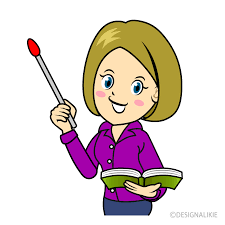